รหัสวิชา 02190551
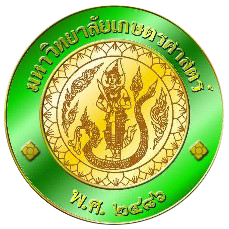 กระบวนทัศน์การพัฒนาทรัพยากรมนุษย์และชุมชนในองค์กร 
(HCRD Paradigm in Organization)

รศ.น.ท.ดร.สุมิตร  สุวรรณ
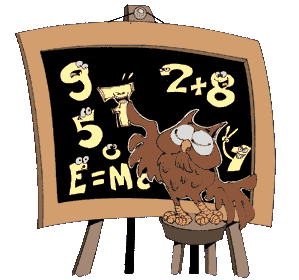 การพัฒนาทรัพยากรมนุษย์
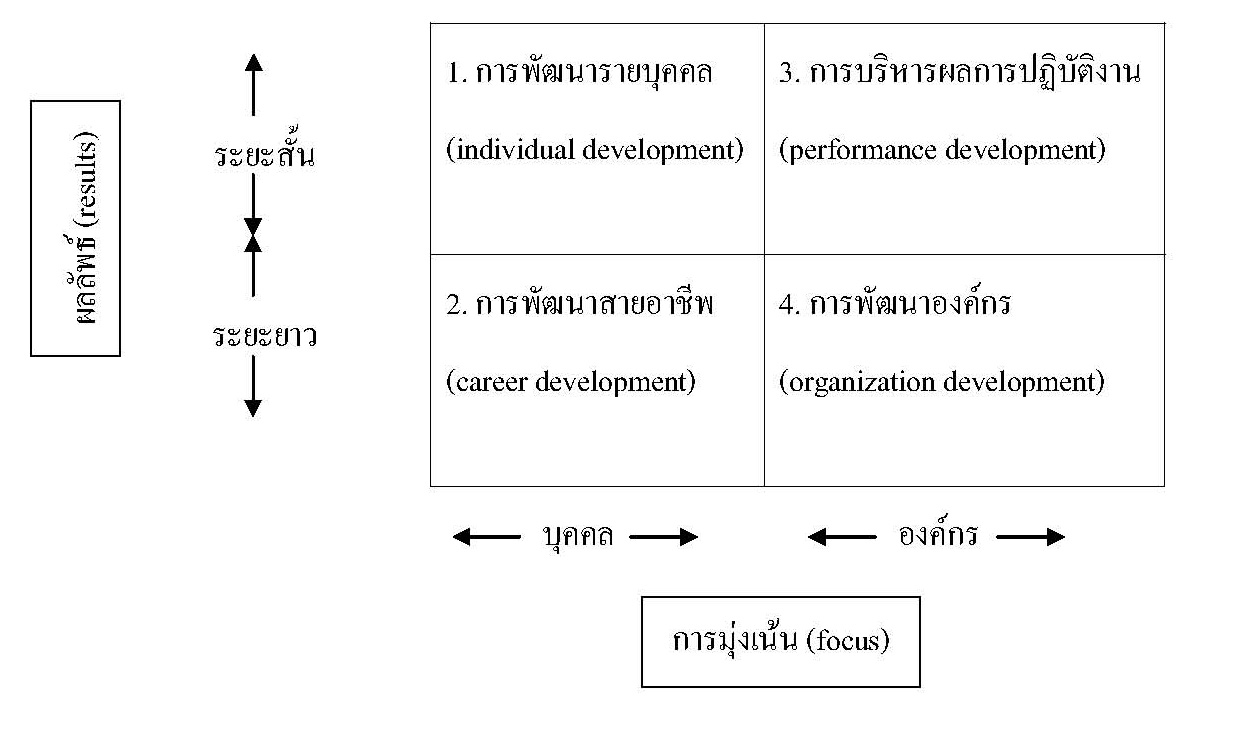 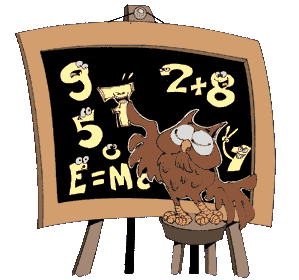 การพัฒนาองค์กร
เคิร์ท ลูวิน (Kurt Lewin) 
 นักจิตวิทยาชาวอเมริกัน เชื้อสายเยอรมัน 
 มีชีวิตอยู่ในช่วงปี ค.ศ.1898-1947 
 ผู้ที่เริ่มต้นศึกษาการพัฒนาองค์กร  
 พ.ศ.2519-2520 เริ่มเผยแพร่เข้าสู่ประเทศไทย 
 ระยะแรกมุ่งเน้นการฝึกอบรมเป็นหลัก 
 ระยะหลังเน้นการปรับปรุงประสิทธิผลขององค์กร
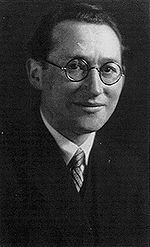 การพัฒนาองค์กร
การเปลี่ยนความเชื่อ ทัศนคติ ค่านิยม โครงสร้างองค์กร 
 การปรังปรุงแก้ไขปัญหาขององค์กร
 การปรับปรุงการปฏิบัติงานขององค์กรให้ดีขึ้น
 กระทำโดยผู้บริหารระดับสูง ผู้จัดการ และพนักงาน
 ใช้ทฤษฎีเป็นฐาน เทคโนโลยี พฤติกรรมศาสตร์ประยุกต์ 
 การวิจัยปฏิบัติการ
 เพื่อให้องค์กรปรับตัวเข้ากับเทคโนโลยีใหม่/ตลาด
 เพื่อปรับปรุงประสิทธิผลขององค์กร
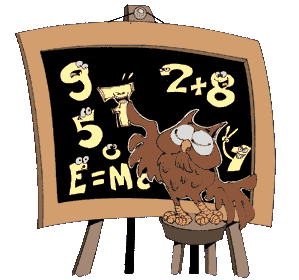 สาเหตุและสิ่งท้าทายในการพัฒนาองค์กร
1.การเคลื่อนไหวมาสู่ความเจริญในศตวรรษที่ 20 
   - การทำให้เป็นอุตสาหกรรม
   - การยุบรวมบริษัท
2.การเปลี่ยนแปลงที่เร็วขึ้นกว่าเดิมด้วยเทคโนโลยี 
   - การส่งมอบสินค้าเพียงชั่วข้ามคืน 
   - การติดต่อทางโทรศัพท์/อีเมลล์
3.กฎระเบียบที่เพิ่มความยุ่งยากในการบริหาร
4.ประเด็นจริยธรรมและคุณธรรม
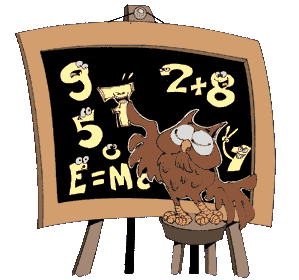 ประเภทองค์กร
1.องค์กรที่มุ่งกำไรและองค์กรที่ไม่มุ่งกำไร 
2.องค์กรภาคเอกชนและองค์กรภาครัฐ 
3.องค์กรผลิตและองค์กรบริการ 
4.องค์กรที่เป็นทางการและองค์กรที่ไม่เป็นทางการ
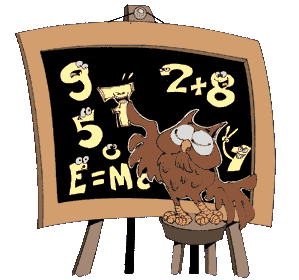 องค์กรในยุคเก่า
เกี่ยวข้องกับเกษตรกรรม/งานฝีมือ 
 มีขนาดเล็ก 
 จัดโครงสร้างองค์กรแบบง่ายๆ เติบโตอย่างช้าๆ 
 ไม่ชัดเจนในขอบเขตและภารกิจ 
 สมาชิกในองค์กรจะใช้การสื่อสารเป็นภาษาพูด
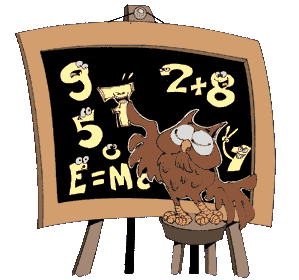 องค์กรยุคการพัฒนา : Modernization Theory
มีความสลับซับซ้อนและมีขนาดใหญ่ขึ้น 
 มีขอบเขตที่ชัดเจน 
 การติดต่อสื่อสารเป็นทางการโดยใช้การเขียน
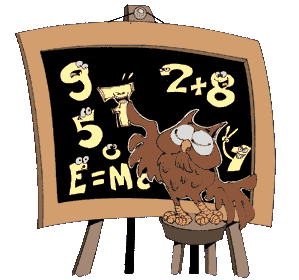 องค์กรยุคหลัง Modernization Theory
มีขนาดเล็กหรือปานกลาง 
 โครงสร้างองค์กรจะมีความยืดหยุ่น/แบบราบ 
 การติดต่อสื่อสารจะผ่านระบบอิเลคทรอนิคส์ 
 พนักงานอาจทำงานที่บ้านโดยใช้คอมพิวเตอร์
 ลดพื้นที่ขององค์กรและลดต้นทุนอสังหาริมทรัพย์
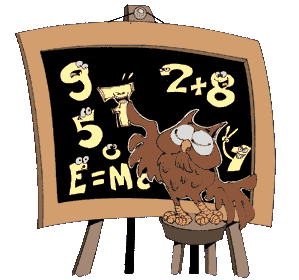 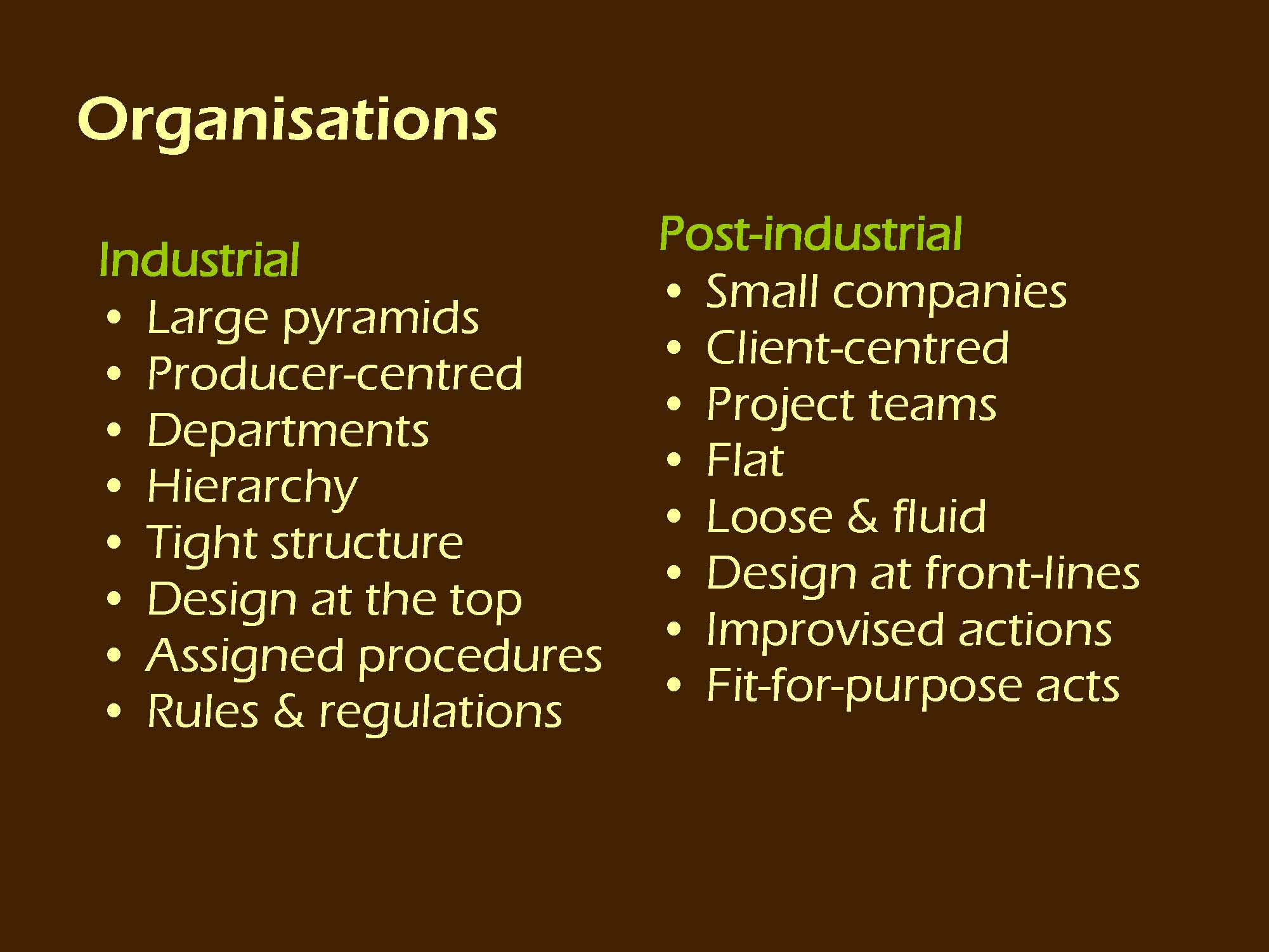 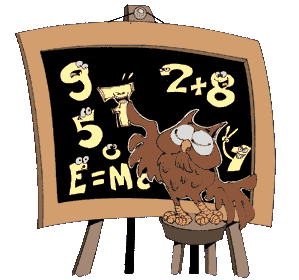 ตัวอย่างแผนผังโครงสร้างองค์กร
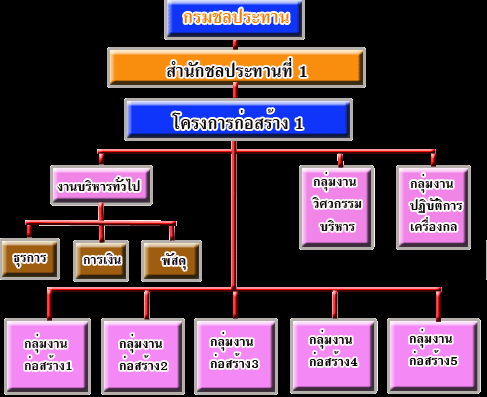 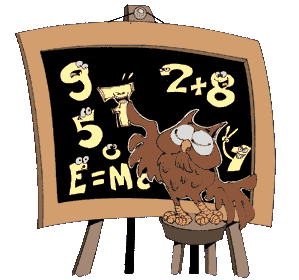 ตัวอย่างแผนผังโครงสร้างองค์กรที่พัฒนาแล้ว
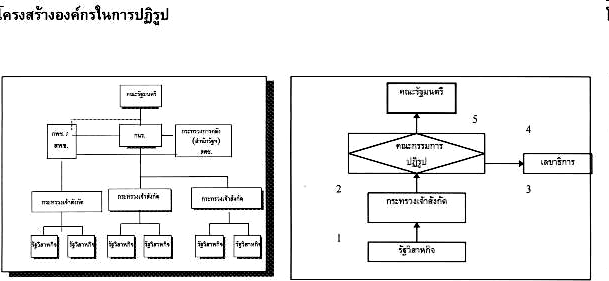 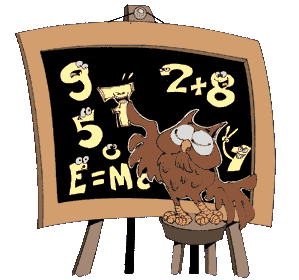 องค์กรราชการไทย
มีการเติบโตอย่างรวดเร็ว
 มีการจัดตั้งเป็นกระทรวง ทบวง กรม...
 รวมศูนย์อำนาจ
 ความมีประสิทธิภาพ
 ความล่าช้า/สายการบังคับบัญชาที่ยาว
 กฎระเบียบ/ขั้นตอนวิธีการปฏิบัติมาก
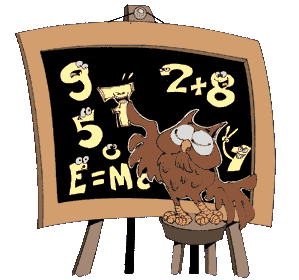 องค์กรราชการไทย
การเล่นพรรคเล่นพวก
 การประเมินผลเพื่อแต่งตั้งโยกย้าย
 การพิจารณาความดีความชอบ
 เงินเดือนน้อย
 การทุจริตคอร์รัปชั่น
 คนรุ่นใหม่ (คนเก่ง) ไม่เข้าสู่ระบบราชการ
สมองไหล
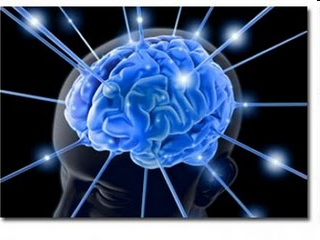 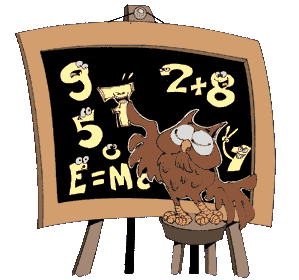 องค์กรราชการไทย
...สายโลหิต ศิษย์ข้างเคียง เสบียงหลังบ้าน กราบกรานสอพลอ ล่อไข่แดง แกร่งวิชา ถลามาเอง...
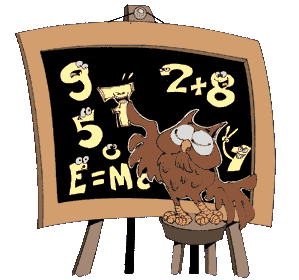 “ระบบราชการ คือ ฝึกการไร้ความสามารถ” trained incapacity
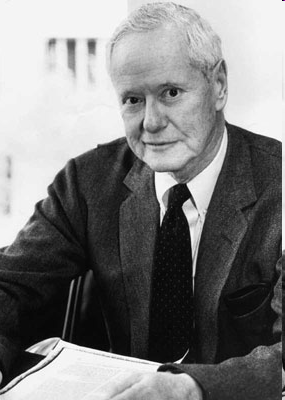 Robert K.Merton
นักสังคมวิทยา ชาวอเมริกัน
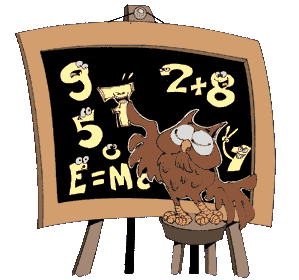 วัฒนธรรมองค์กร
ความเชื่อ/ค่านิยม/งานพิธี/เรื่องราว/ตำนาน 
 กระตุ้นความรู้สึกผูกพันระหว่างสมาชิก
 หยั่งรากลึกในอดีตส่งผลกระทบในปัจจุบันและอนาคต 
 เป็นบรรทัดฐานที่ยึดถือร่วมกัน 
 เป็นทั้งจุดแข็งและจุดอ่อนขององค์กร
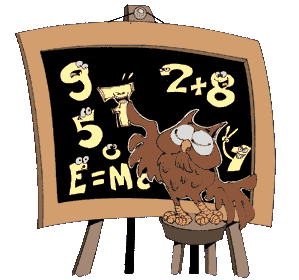 วัฒนธรรมองค์กรที่เข้มแข็ง
มีหน้าที่ 4 ประการ คือ 
1.ให้ความรู้สึกที่เป็นเอกลักษณ์
2.กระตุ้นความรู้สึกผูกพันร่วมกัน
3.ส่งเสริมความมั่นคงของระบบสังคม
4.มีอิทธิพลต่อพฤติกรรมที่ช่วยให้บุคคลเข้าใจเหตุผล
  สิ่งแวดล้อมได้
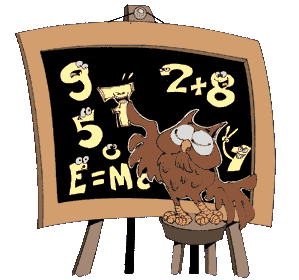 วัฒนธรรมองค์กรที่ดี
1.มุ่งการกระทำ มีความเป็นทางการน้อย มีความคล่องตัว
2.อยู่ใกล้ชิดกับลูกค้าและการบริการ
3.ส่งเสริมความเป็นอิสระและความคิดสร้างสรรค์
4.รักษาบรรยากาศที่ไว้วางใจและการสื่อสารแบบสองทาง
5.โครงสร้างที่เรียบง่าย มีระดับหรือสายงานการบริหารสั้น
6.มีการควบคุมอย่างเข้มงวด แต่ผ่อนปรนและมีอิสระ
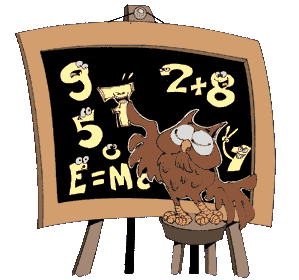 วัฒนธรรมองค์กรไม่สามารถสังเกตและอธิบายได้
1.เรื่องราวที่เล่าซ้ำอยู่บ่อยครั้งบนพื้นฐานของเหตุการณ์จริง 
2.สัญลักษณ์ เช่น โลโก รางวัล โปสเตอร์
3.งานพิธีจนกลายเป็นข้อผูกพันระหว่างพนักงานได้
4.คำขวัญขององค์กร คือ วลีหรือโวหารที่แสดงให้เห็นถึง
  ค่านิยมที่สำคัญขององค์กร
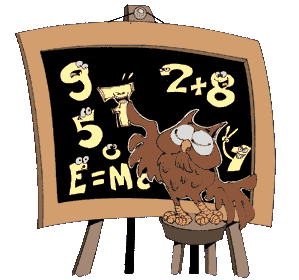 ตัวอย่างวัฒนธรรมองค์กร
บริษัทไมโครซอพท์
พนักงานสามารถเข้าพบนายบิลล์ เกต ได้
โดยผ่านทางระบบอิเล็กทรอนิกส์เมลของบริษัท และ
เขาจะพยายามตอบคำถามแต่ละข้อภายในวันที่เขาได้รับ
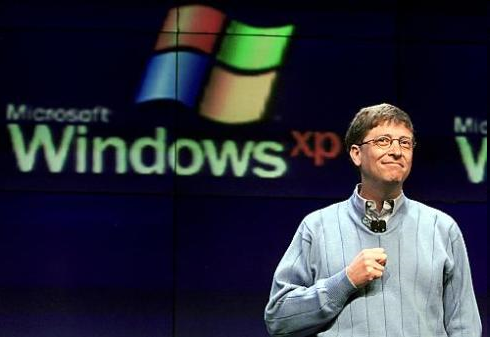 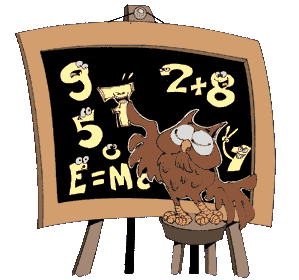 ตัวอย่างวัฒนธรรมองค์กร
สตูว์ เลียวนาร์ด (Stew Leonard) 
ร้านขายนมที่ใหญ่ที่สุดในโลก	
Rule 1: The customer is always right 
Rule 2: If, The customer is ever wrong reread role 1
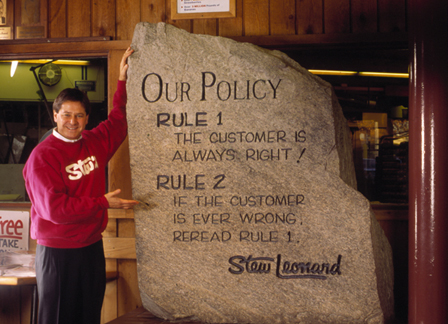 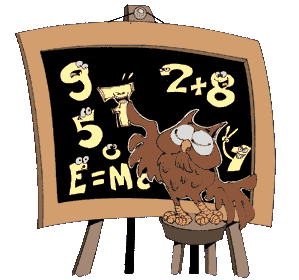 ความเป็นผู้นำ
การใช้อิทธิพลต่อพฤติกรรมของบุคคลอื่น 
 ทั้งความคิด ความรู้สึก และการกระทำของผู้ตาม
 ผู้นำที่เป็นทางการ (formal leadership) 
 ผู้นำที่ไม่เป็นทางการ (informal leadership) 
 ผู้บริหาร คือ ผู้ที่ได้รับการแต่งตั้งเป็นทางการ
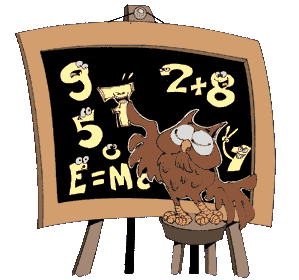 ประเภทผู้นำ
1.ผู้นำแบบเผด็จการ (autocratic leader) 
2.ผู้นำแบบมีส่วนร่วม (participative leader) 
3.ผู้นำแบบประชาธิปไตย (democratic leader) 
4.ผู้นำแบบเสรีนิยม (laissez-faire leader)
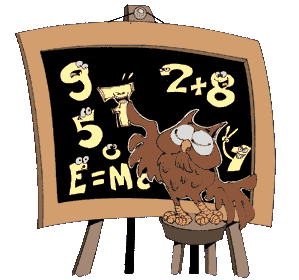 ลักษณะผู้นำที่ดี
ความรู้/สติปัญญา
 ความคิดริเริ่มสร้างสรรค์
 ความกล้าหาญ/เด็ดขาด
 ความเข้มแข็ง/อดทน
 ความยุติธรรม/ความซื่อสัตย์
 ศีลธรรม/คุณธรรม/จริยธรรม
 ความเชื่อมั่นในตนเอง
 มนุษยสัมพันธ์
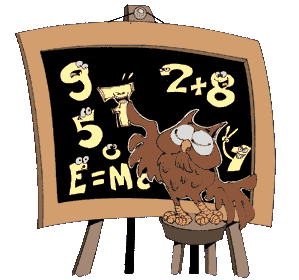 จริยธรรมกับการพัฒนาองค์กร
จริยธรรม (ethic) พจนานุกรมไทย หมายถึง 
 ธรรมที่เป็นข้อประพฤติ ศีลธรรมอันดี 
 เป็นเรื่องเกี่ยวกับความดีงามทางสังคมมนุษย์ 
 การแยกสิ่งถูกจากผิด ดีจากเลว 
 เป็นสถานการณ์ความขัดแย้งเกี่ยวกับความถูก/ความผิด
 ยึดถือหลักการ บรรทัดฐาน และมาตรฐานการปฏิบัติ 
 บางครั้งมาตรฐานอาจอยู่ในสถานการณ์ที่คลุมเครือ
   - ความยุติธรรมกับความเมตตา 
   - ความจริงกับความจงรักภักดี
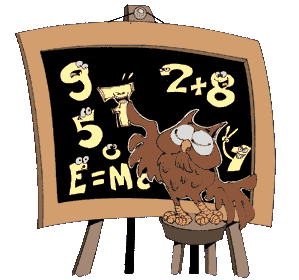 การปฏิบัติอย่างไม่มีจริยธรรม
การให้สินบนเจ้าหน้าที่ของรัฐ 
 การพูดโกหกกับพนักงานและลูกค้า 
 การทำลายสภาพแวดล้อม 
 การทิ้งของเสียลงในแม่น้ำ 
 การสร้างความเจ็บปวดให้กับผู้ใช้แรงงาน 
  - การเลิกจ้าง
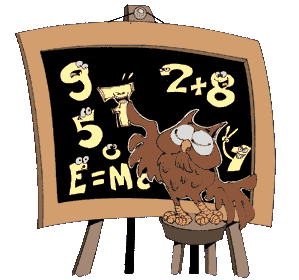 แนวทางการตัดสินใจสำหรับการแก้ปัญหา
1.ทำสิ่งที่ดีที่สุดเพื่อคนหมู่มาก 
  (หลักข้อสุดท้ายของการตัดสินใจ)
2.ทำตามหลักที่รู้สึกว่าเป็นไปได้ 
  (หลักแนวคิดที่มีกฎเกณฑ์)
3.ทำสิ่งที่เราอยากให้ผู้อื่นทำต่อเรา 
  (เอาใจเขามาใส่ใจเรา)
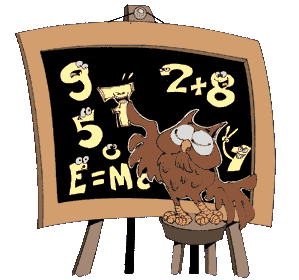 จรรยาบรรณในการพัฒนาองค์กร
1.ความซื่อสัตย์ ไม่ปฏิเสธ ไม่ให้สิ่งที่ลูกค้าไม่ต้องการ
2.เปิดเผย จริงใจ อธิบายอย่างชัดเจน
3.ทำงานที่สามารถทำได้ 
4.ทำงานอย่างรวดเร็วและทันที  
5.คำนึงถึงสิทธิและความเป็นส่วนตัวของลูกค้า
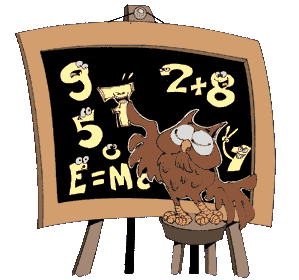 ทฤษฎีที่เป็นรากฐานการพัฒนาทรัพยากรมนุษย์
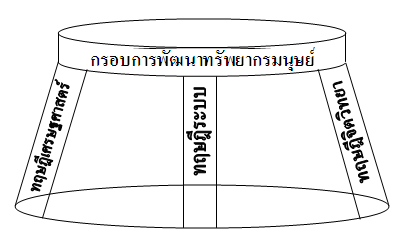 ที่มา : Richard A.Swanson Elwood F.Holton, 2001
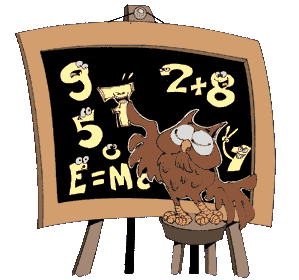 ทฤษฎีที่เป็นรากฐานการพัฒนาทรัพยากรมนุษย์
ทฤษฎีทางเศรษฐศาสตร์ (Economic Theory) 
   - ทฤษฎีการขาดแคลนทรัพยากร (Scarce Resource Theory) 
   - ทฤษฎีทรัพยากรที่ยั่งยืน (Sustainable Resource Theory) 
   - ทฤษฎีทุนมนุษย์ (Human Capital Theory) 
 ทฤษฎีระบบ (System Theory)
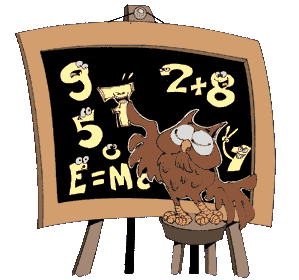 ทฤษฎีที่เป็นรากฐานการพัฒนาทรัพยากรมนุษย์
ทฤษฎีทางจิตวิทยา (Psychological Theory) 
   - ทฤษฎีพฤติกรรมนิยม (Behavism Theory)
   - ทฤษฎีพุทธนิยม/ปัญญานิยม (Cognitivism Theory)
   - ทฤษฎีมนุษย์นิยม (Humanism Theory) 
   - ทฤษฎีการสร้างความรู้ด้วยตนเอง       (Constructivism Theory)
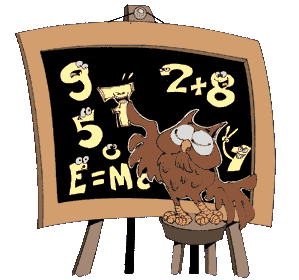 ทฤษฎีองค์กรสมัยดั้งเดิม
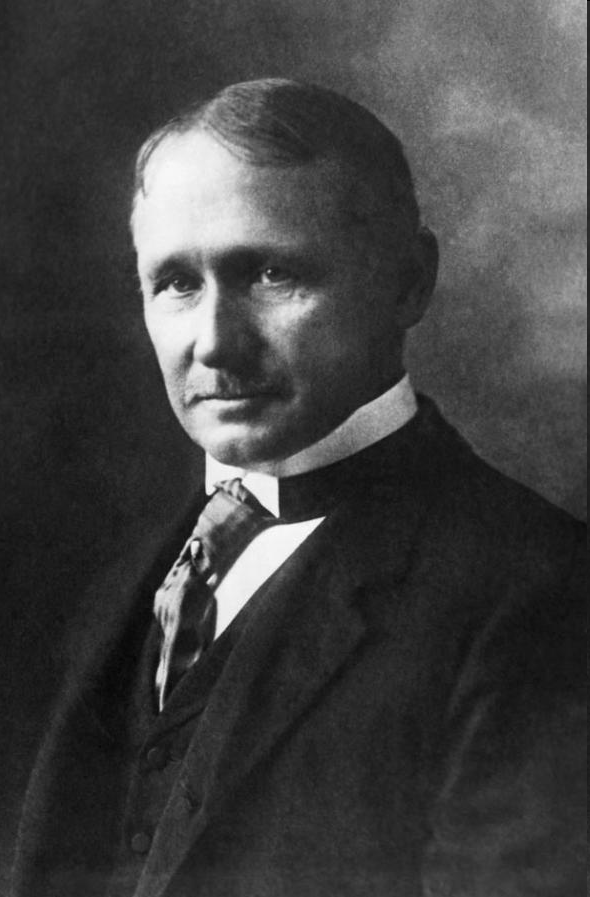 การบริหารแบบวิทยาศาสตร์ : 
Frederick W.Taylor
 การแบ่งงานกันทำตามความเชี่ยวชาญ/
   ความชำนาญเฉพาะ 
 เน้นเวลา มาตรฐาน เงินค่าตอบแทน
 การควบคุมโดยหัวหน้า/ผู้จัดการ
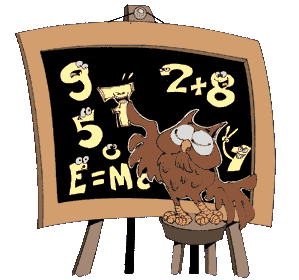 ทฤษฎีองค์กรสมัยดั้งเดิม
การบริหารระบบราชการ (Bureaucracy): Max Weber
1.การแบ่งงานกันทำตามความสามารถ
2.สายการบังคับบัญชา
3.กฎเกณฑ์/ระเบียบที่แน่นอน
4.ไม่ยึดถือองค์กรเป็นส่วนตัว
5.ความก้าวหน้าในอาชีพ
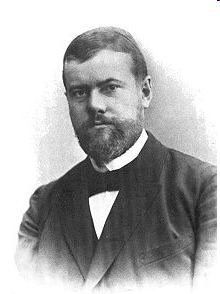 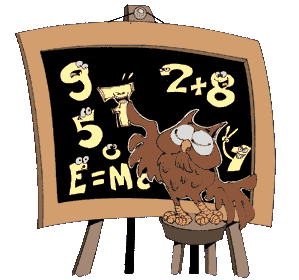 ทฤษฎีองค์กรสมัยใหม่
ทฤษฎีมนุษย์สัมพันธ์ 
 การจูงใจ
 ทฤษฎีลำดับขั้นความต้องการ
 ทฤษฎี X ทฤษฎี Y  
 ทฤษฎีสองปัจจัย
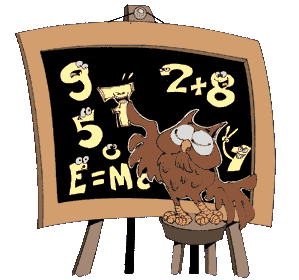 ทฤษฎีมนุษย์สัมพันธ์
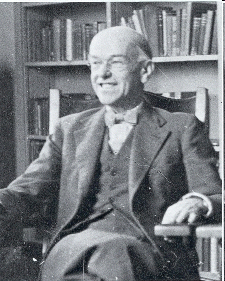 Hawthorne Studies ค.ศ.1924-1932 
 ความสัมพันธ์ระหว่างบุคคลที่ทำงาน
 ผลตอบแทนที่ไม่ใช่ตัวเงิน
 การจูงใจ ขวัญของคนงาน และผลผลิต 
  มีความสัมพันธ์กันเสมอ
Elton Mayo
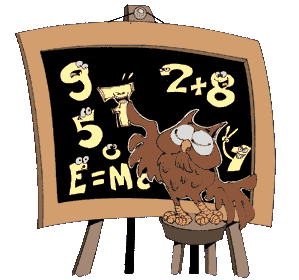 ทฤษฎีลำดับขั้นความต้องการของมนุษย์
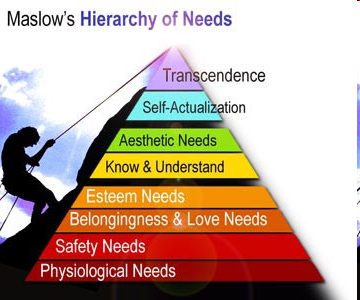 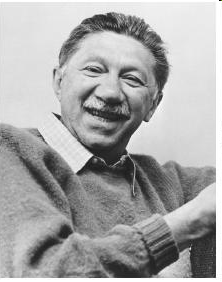 Maslow
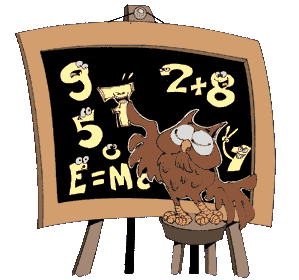 ความต้องการของมนุษย์ในพระพุทธศาสนา
1.ลาภ - เงิน ทอง 
2.ยศ - ปริญญาบัตร ตำแหน่ง หน้าที่ เหรียญตรา
3.สรรเสริญ - การยกย่อง เคารพนับถือ รักใคร่  
4.สุข - ทางกายและใจ
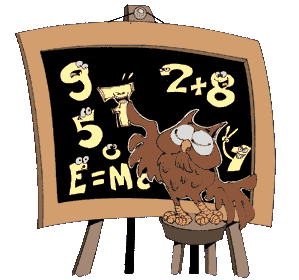 ทฤษฎี X ทฤษฎี Y : Douglas McGregor
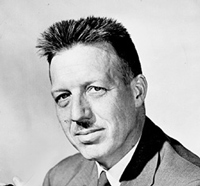 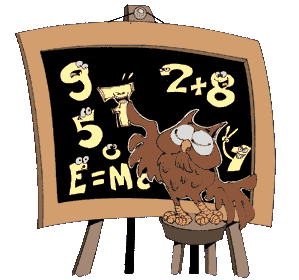 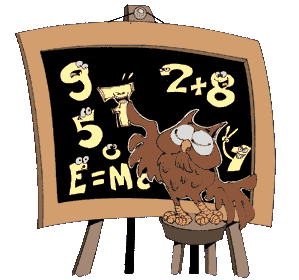 ทฤษฎีสองปัจจัย
Frederick Herzberg
1.ปัจจัยจูงใจ (motivator factors)
  งานที่ท้าทาย ความรู้สึกสำเร็จ...
2.ปัจจัยอนามัย (hygiene factor)
 นโยบายการบริหาร สภาพแวดล้อม...
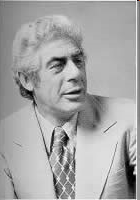 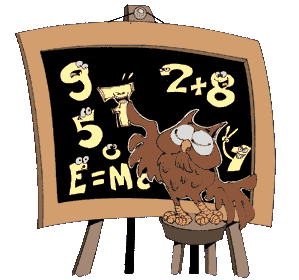